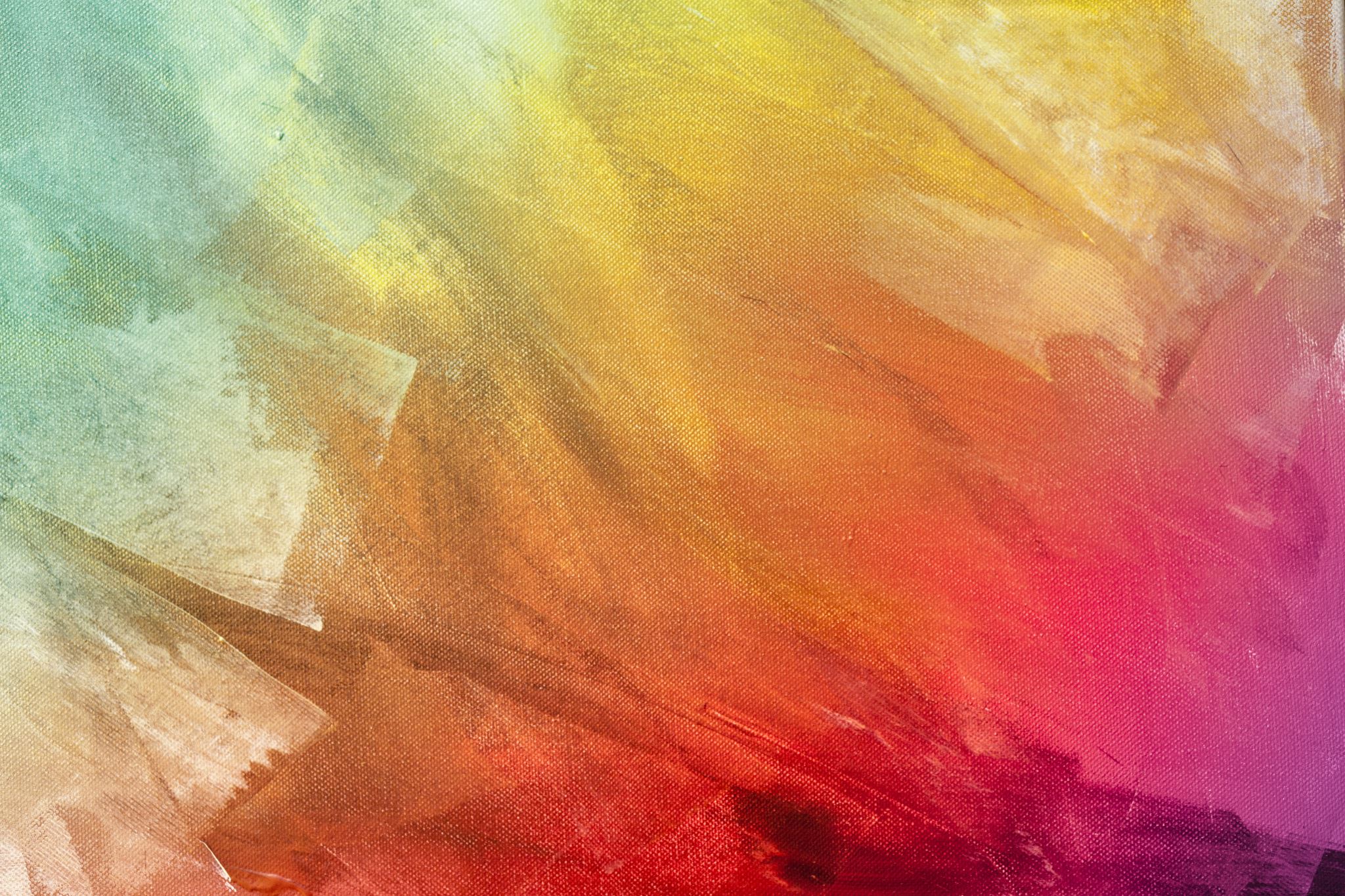 “The steadfast love of the LORD never ceases, his mercies never come to an end; they are new every morning; great is thy faithfulness. ‘The LORD is my portion,’ says my soul, ‘therefore I will hope in him’” (ESV, RSV)
Lamentations 3:22-24
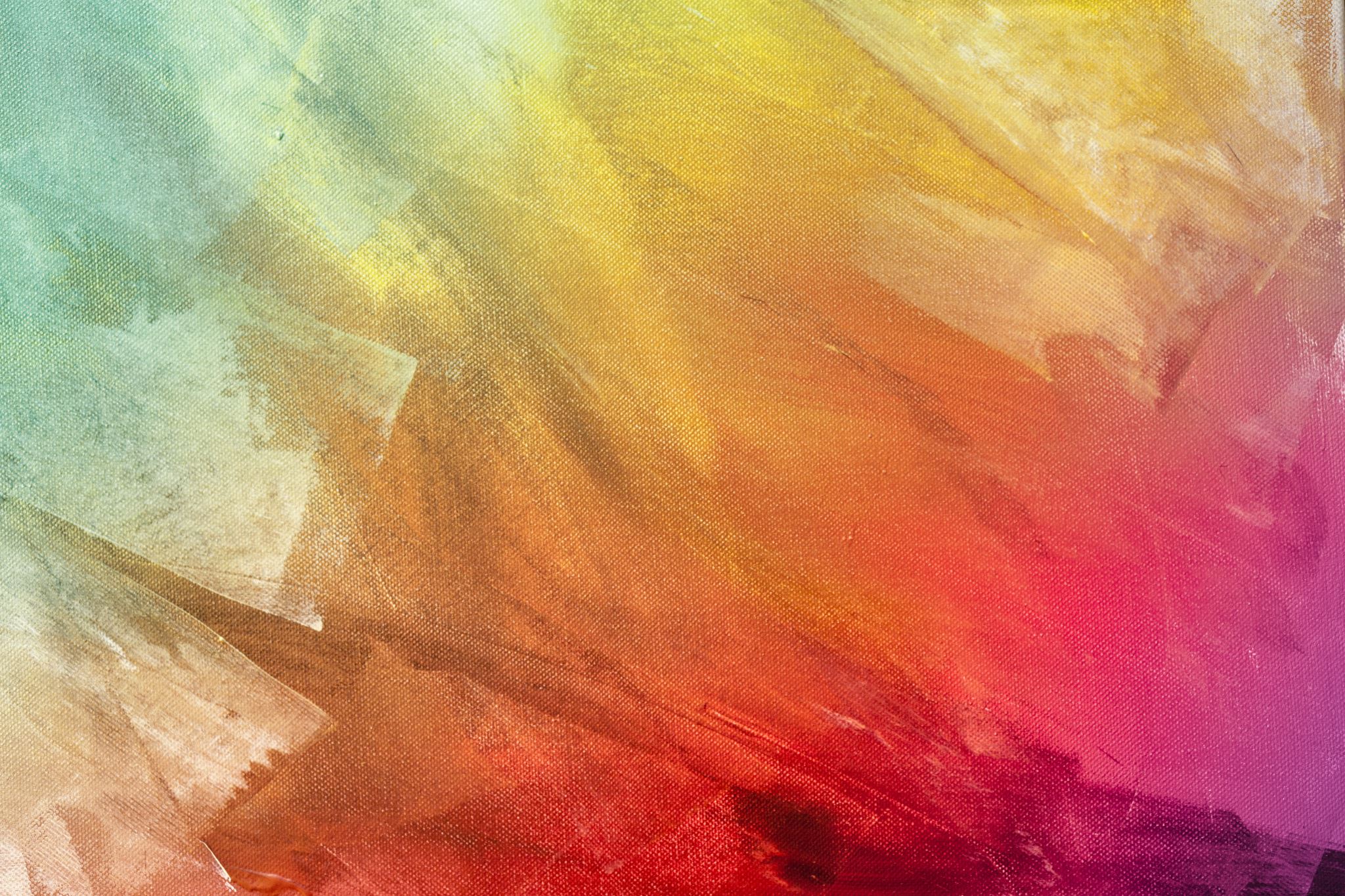 Context: Jeremiah’s lamentation over the fall of Jerusalem to Babylon.
Lamentations 3:22-24
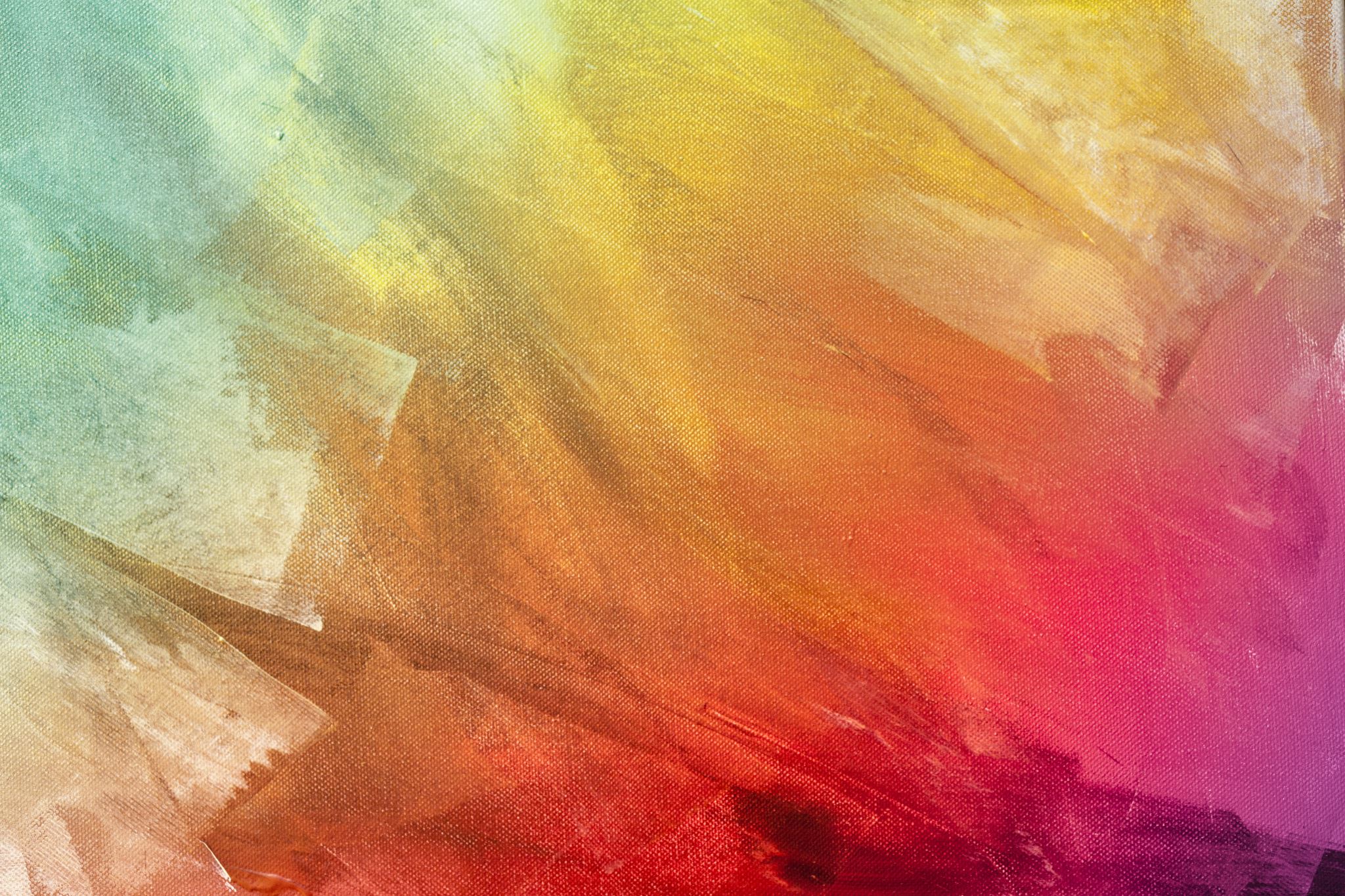 How could that lead Jeremiah to praise God’s “steadfast love”?
How could that lead him to say it is “new every morning?
Lamentations 3:22-24
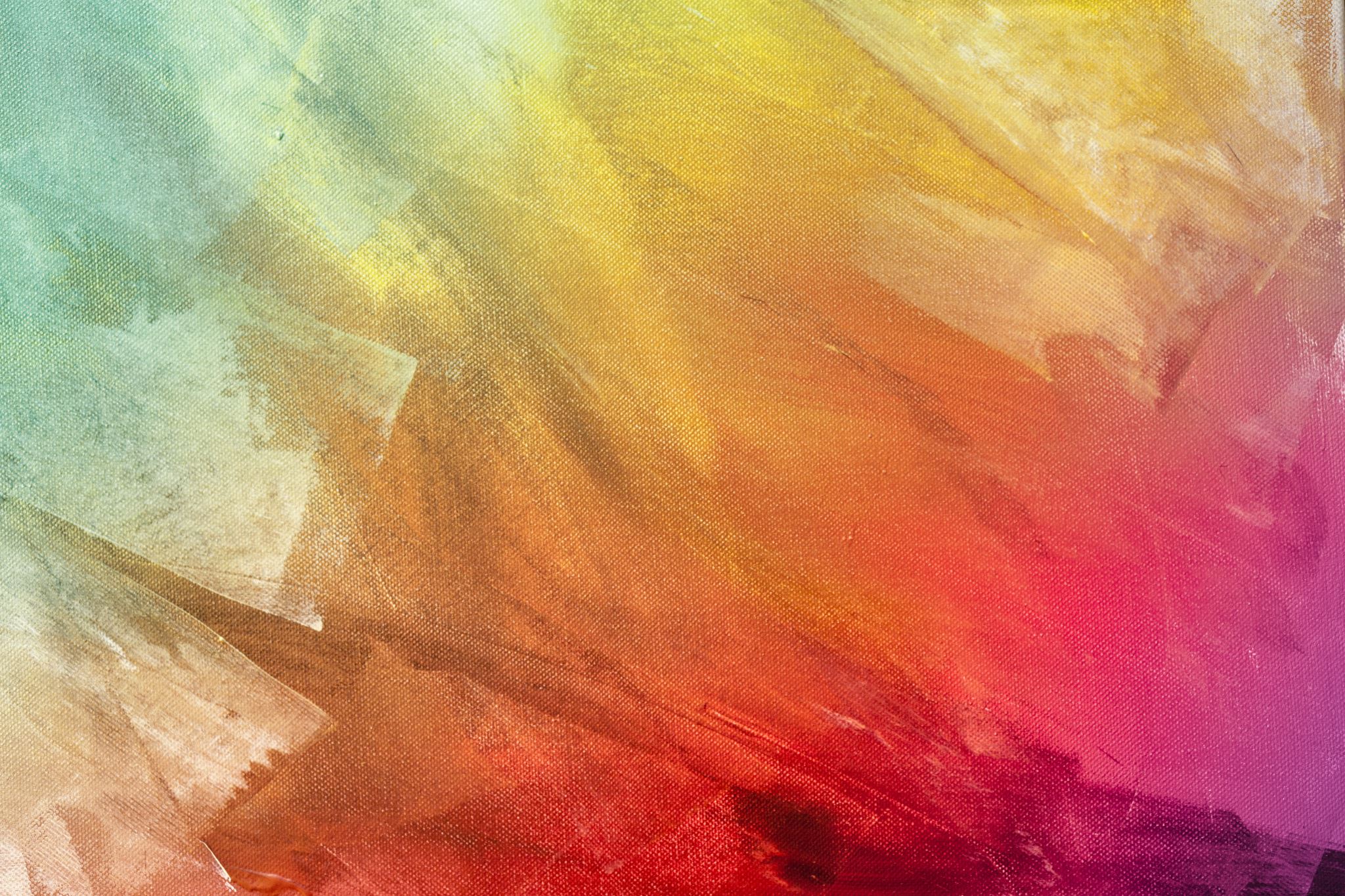 “Through the LORD’S mercies we are not consumed, Because His compassions fail not. They are new every morning; Great is Your faithfulness. ‘The LORD is my portion,’ says my soul, ‘Therefore I hope in Him!’” (NKJV).
Lamentations 3:22-24
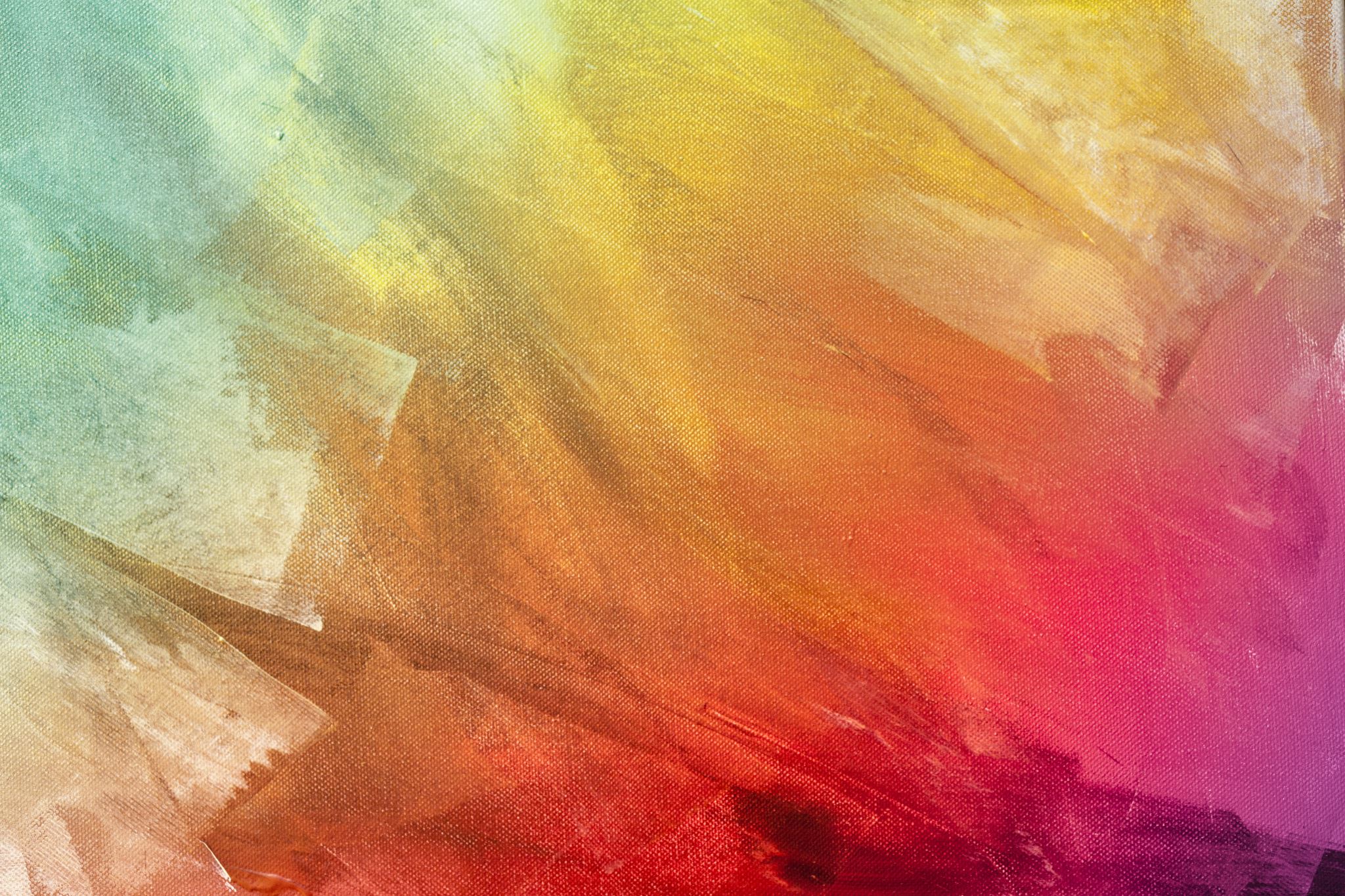 “The LORD’S lovingkindnesses indeed never cease, For His compassions never fail. They are new every morning; Great is Thy faithfulness. ‘The LORD is my portion,’ says my soul, ‘Therefore I have hope in Him’” (NASB).
Lamentations 3:22-24
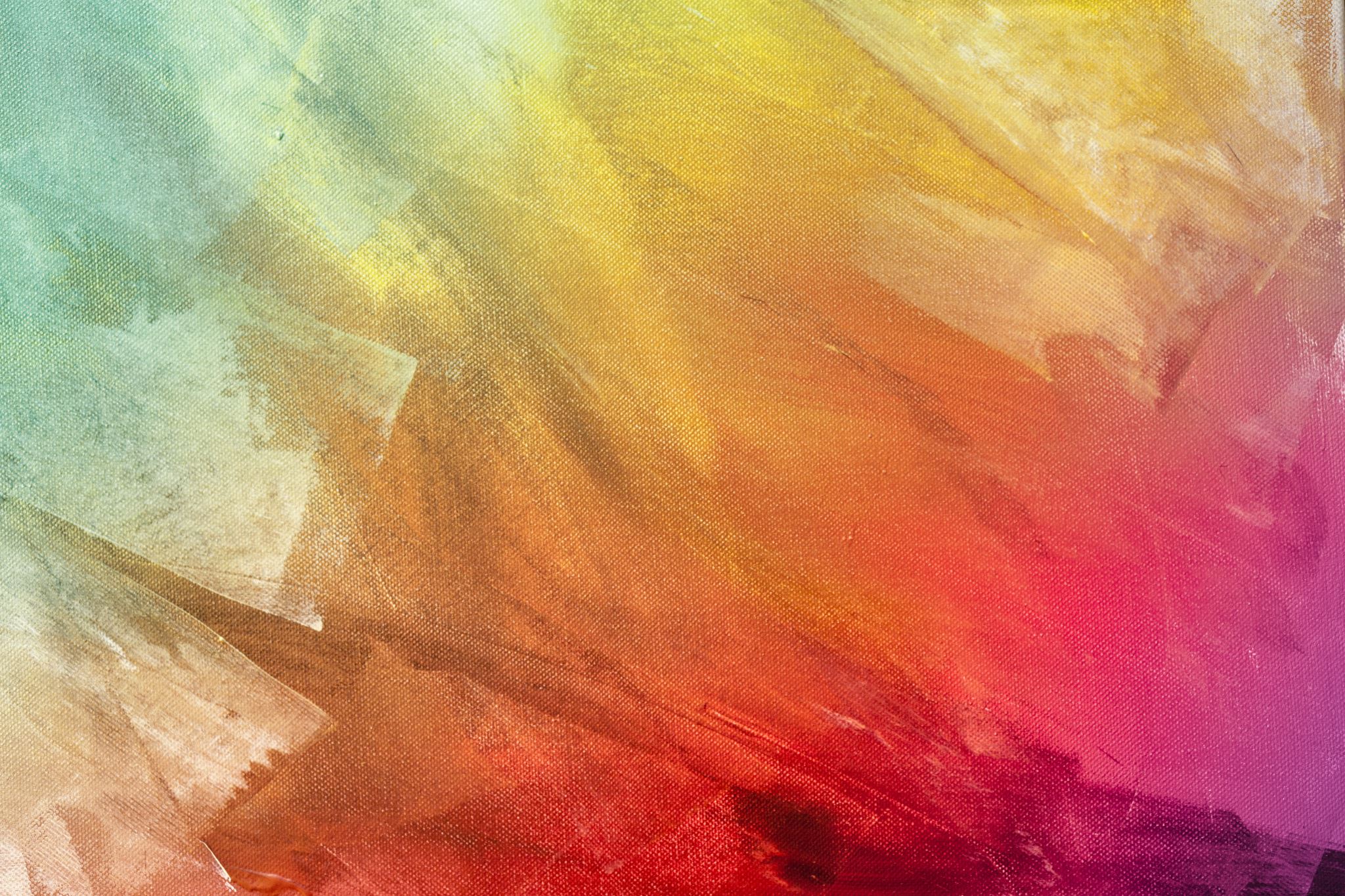 Jeremiah recognizes, even in the midst of sorrow, hardship, loss, and disappointment that God is always with His people.
That’s an important lesson to learn!
Lamentations 3:22-24
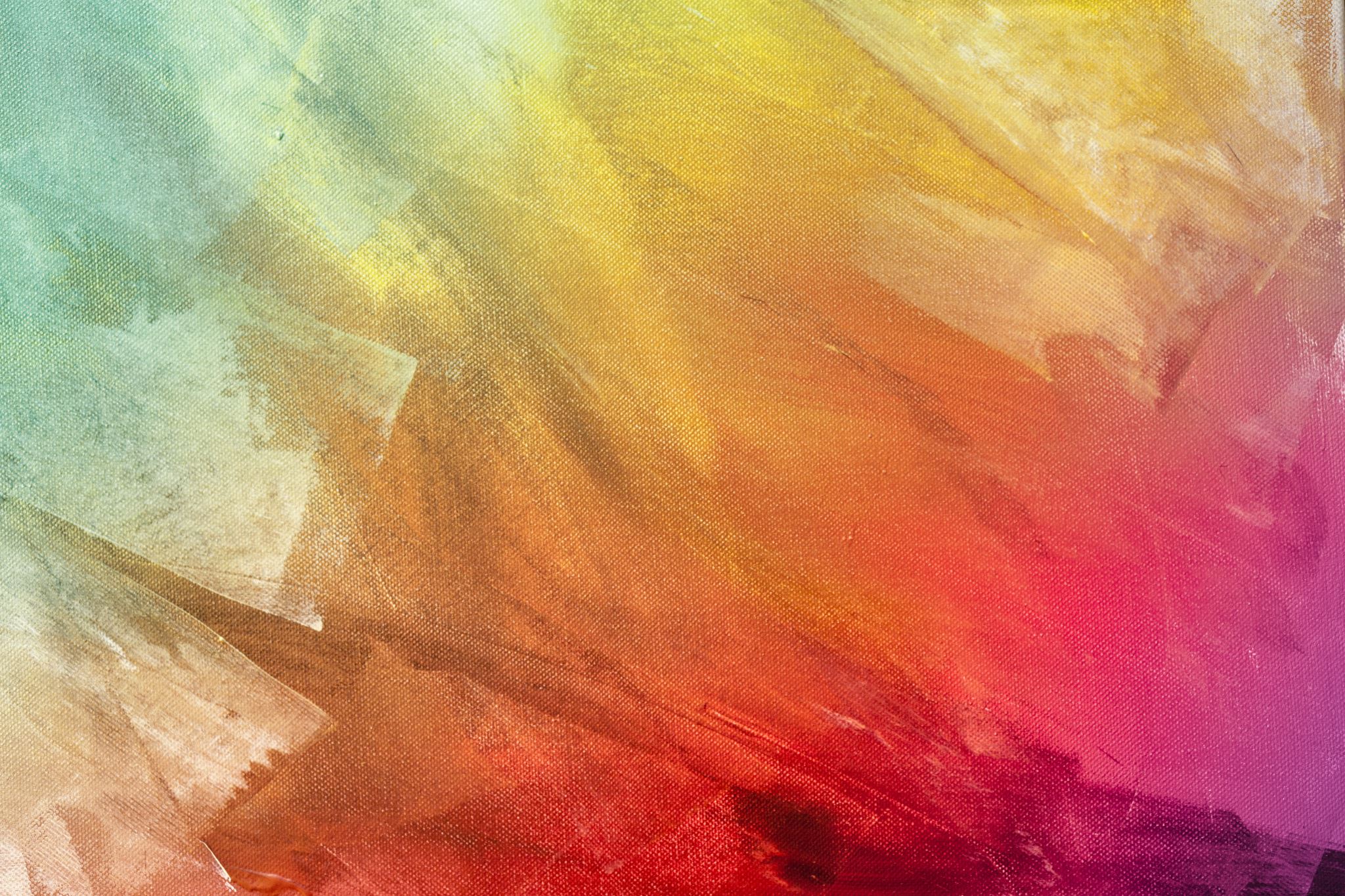 חֶסֶד  (ḥesed) 
“kindness, lovingkindness, mercy and similar words (KJV). RSV usually has steadfast love occasionally loyalty, NASB loving kindness, kindness, love, NIV unfailing love” (TWOT).
Lamentations 3:22-24
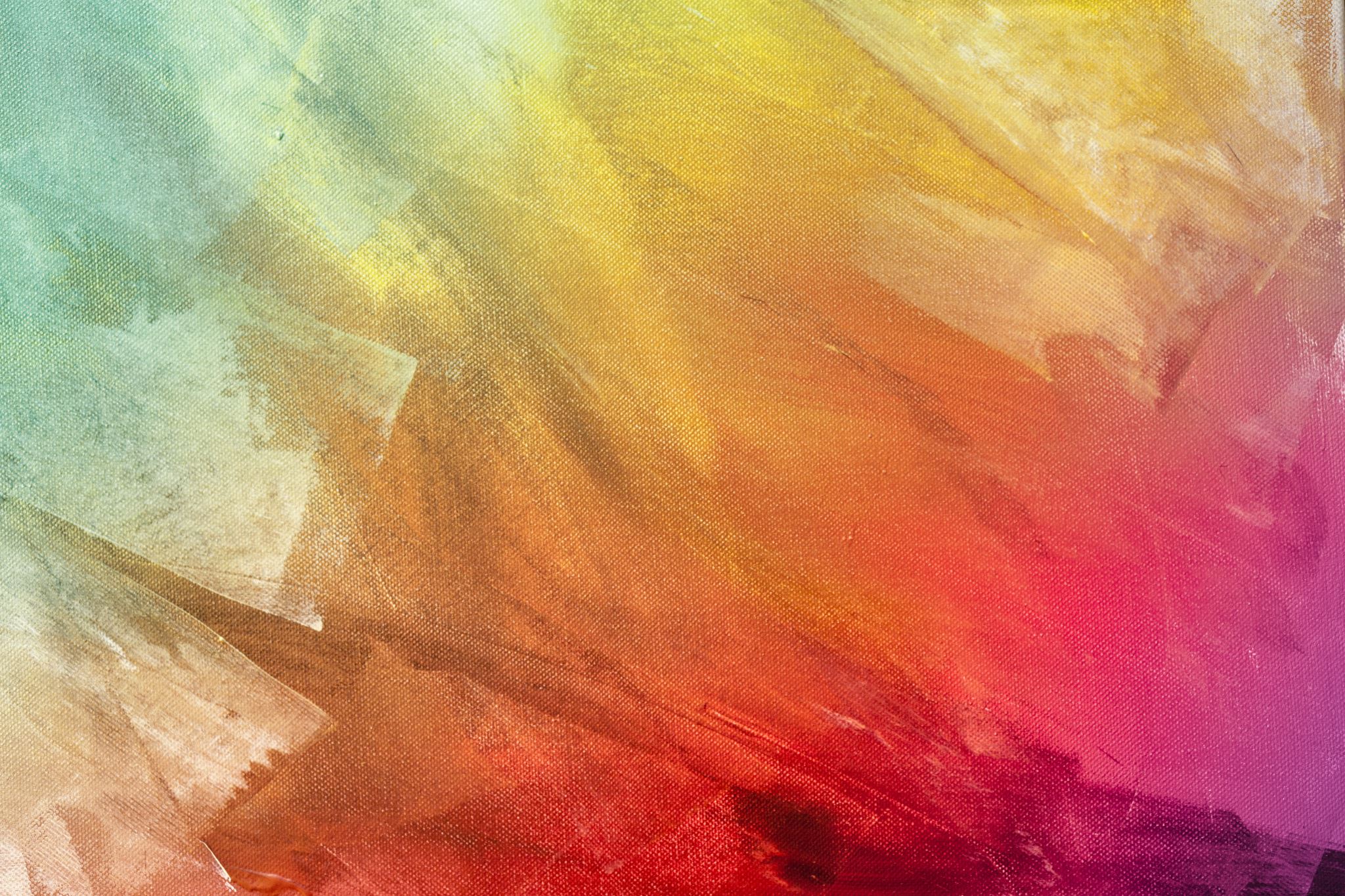 When others disappoint us, the lovingkindness of God remains (Ps. 17:8-15)
When we have fallen to sin, the lovingkindness of God awaits our restoration (Ps. 145:14-18)
Lamentations 3:22-24
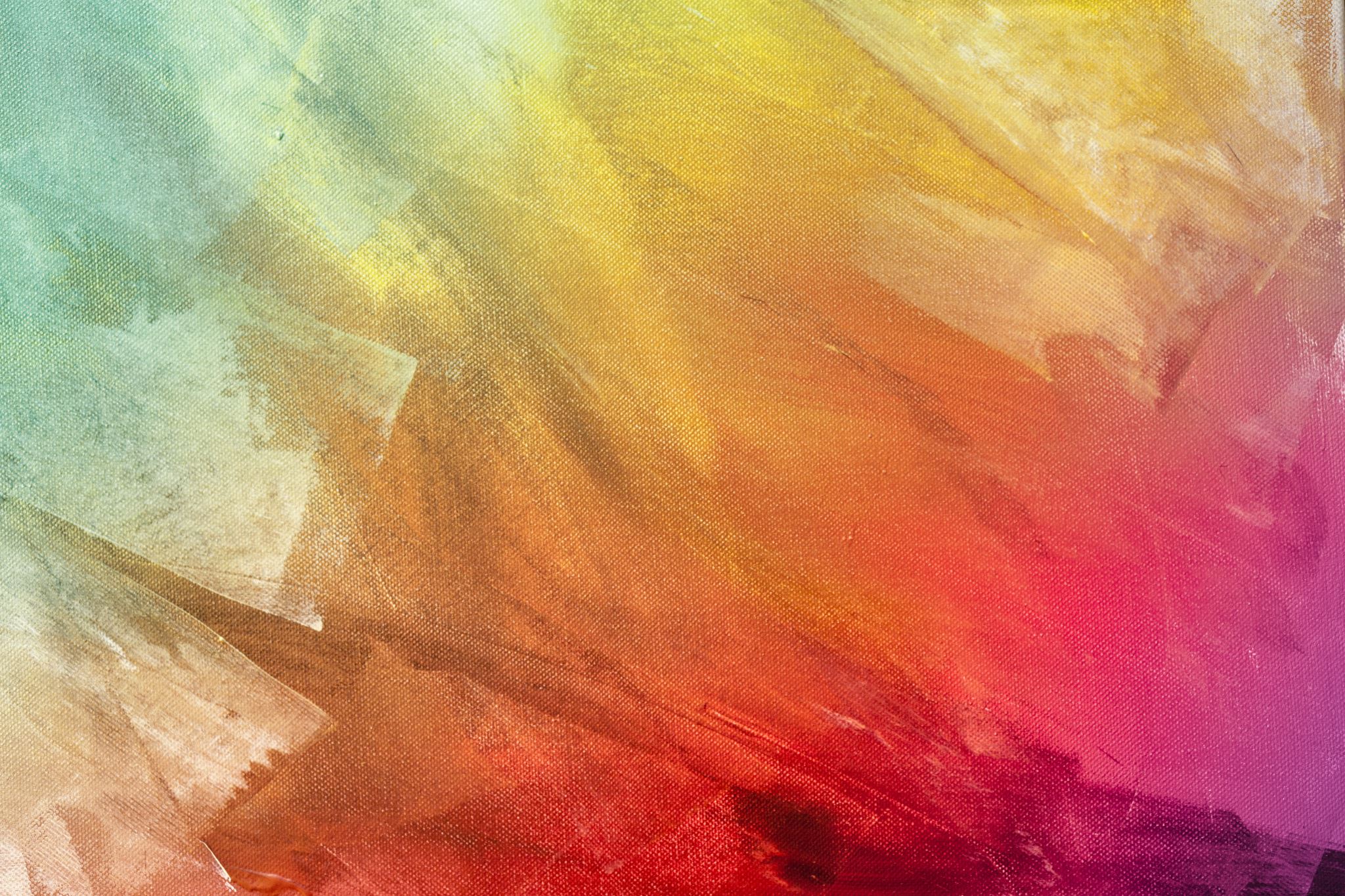 When things have fallen apart, the lovingkindness of God offers peace and order (Ps. 138:6-8).
Lamentations 3:22-24
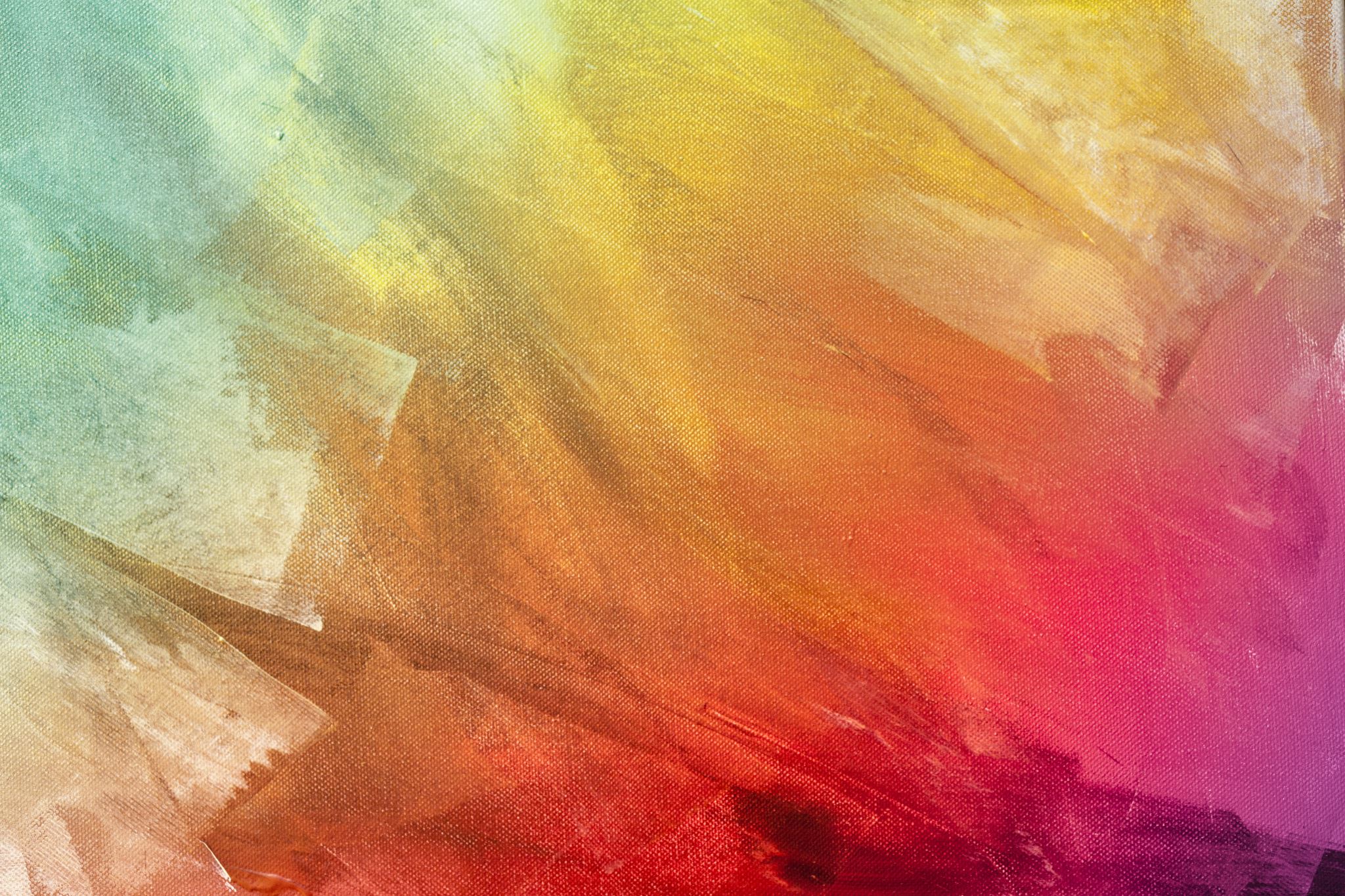 God created morning (Gen. 1:3-5).
Aren't we glad life has mornings?
“New Every Morning”
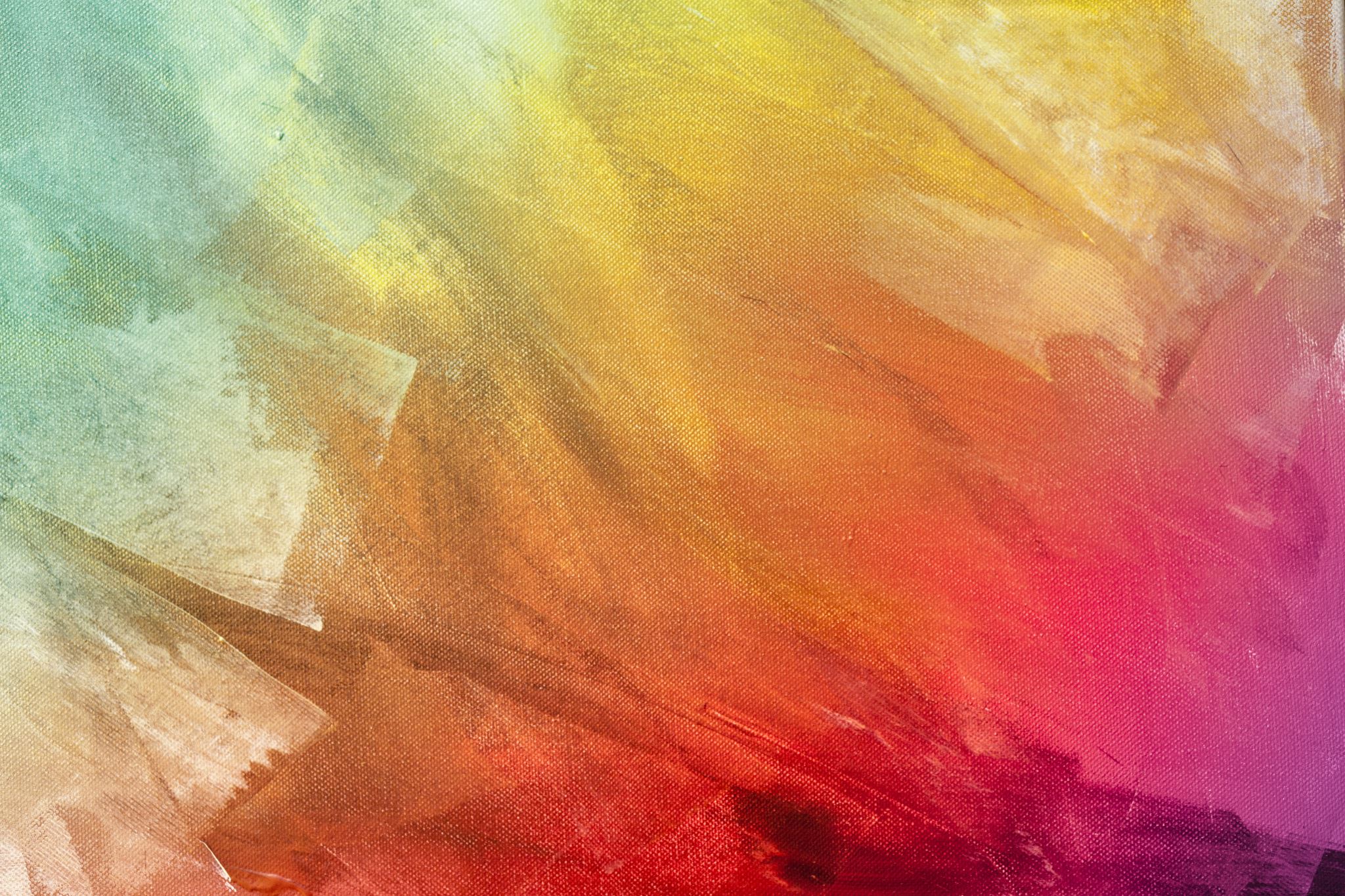 Our bodies and minds get tired 
Bad days can feel overwhelming 
But the dawning of a new day brings a new beginning
“New Every Morning”
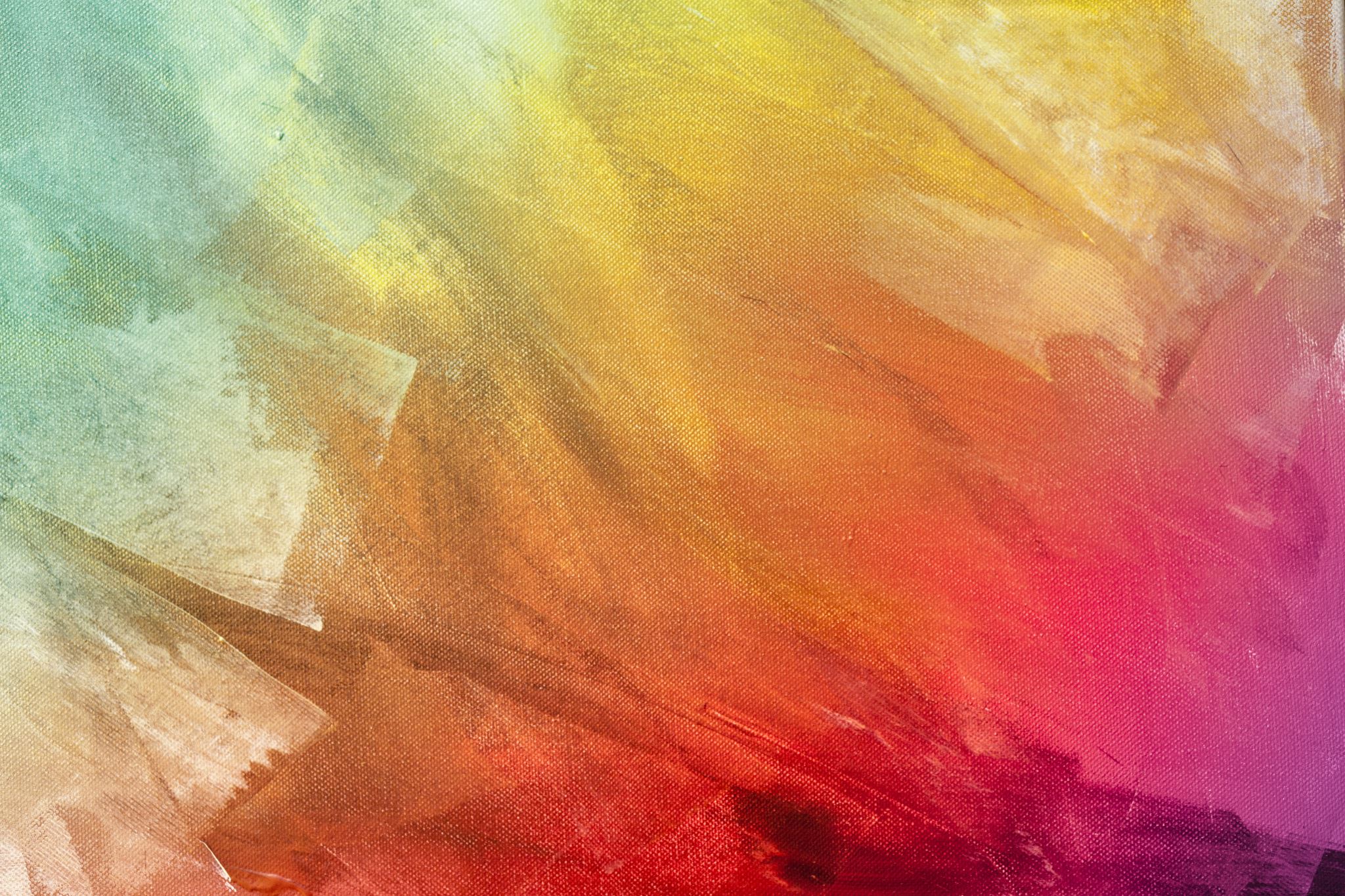 Morning can bring us a fresh perspective (Ps. 30:3-5).
Morning brings new energy and vigor (Ps. 143:7-8).
“New Every Morning”
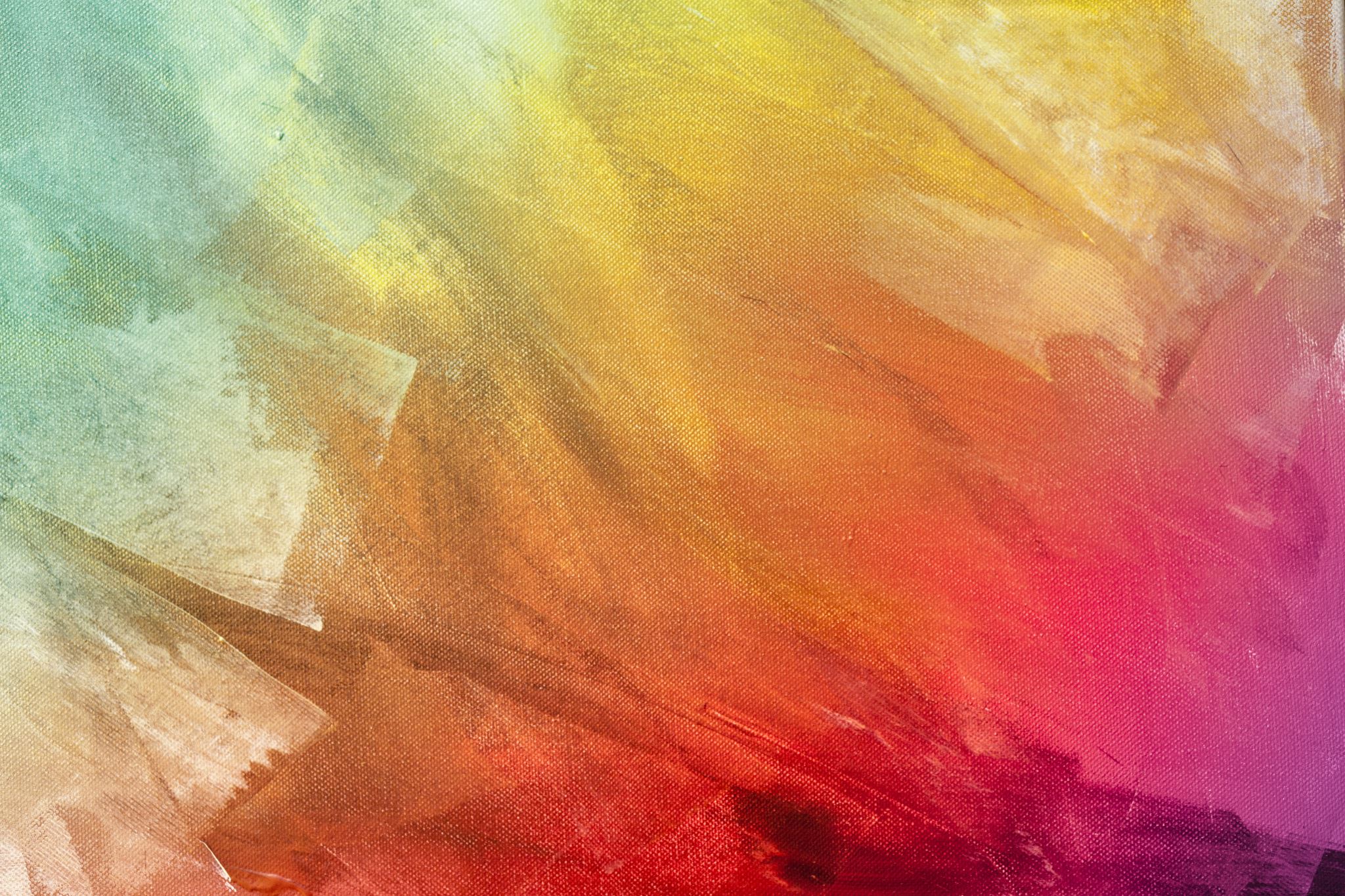 Seek new mornings: 
When you feel discouraged 
When you feel tired 
When you feel confused
“New Every Morning”
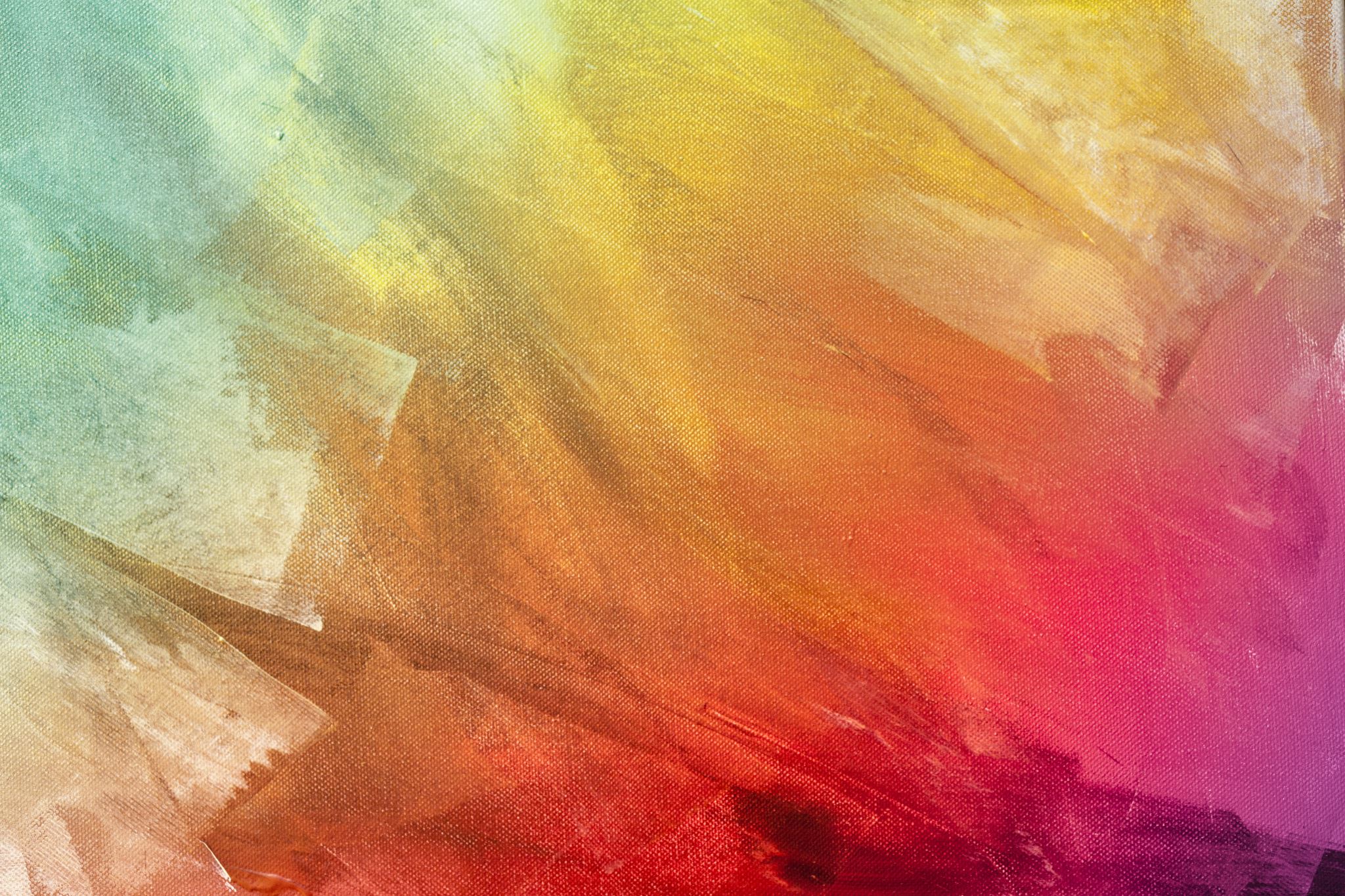 Trust in Christ brings a new morning (Jer. 17:5-8) 
Repentance from sin brings a new morning (Acts 3:19-21)
“New Every Morning”
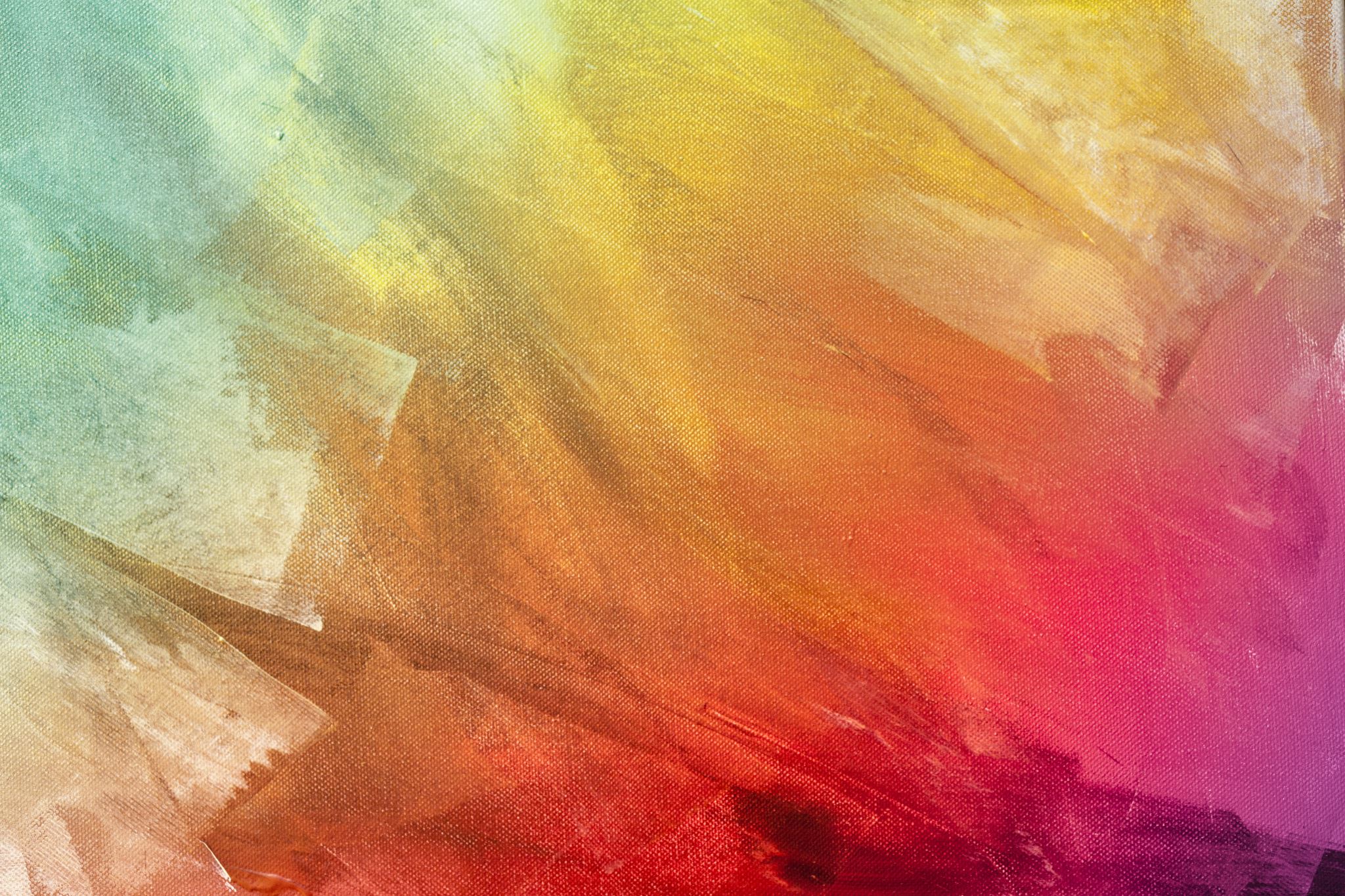 Obedience to the gospel brings a new morning (2 Cor. 5:17-19)
“New Every Morning”
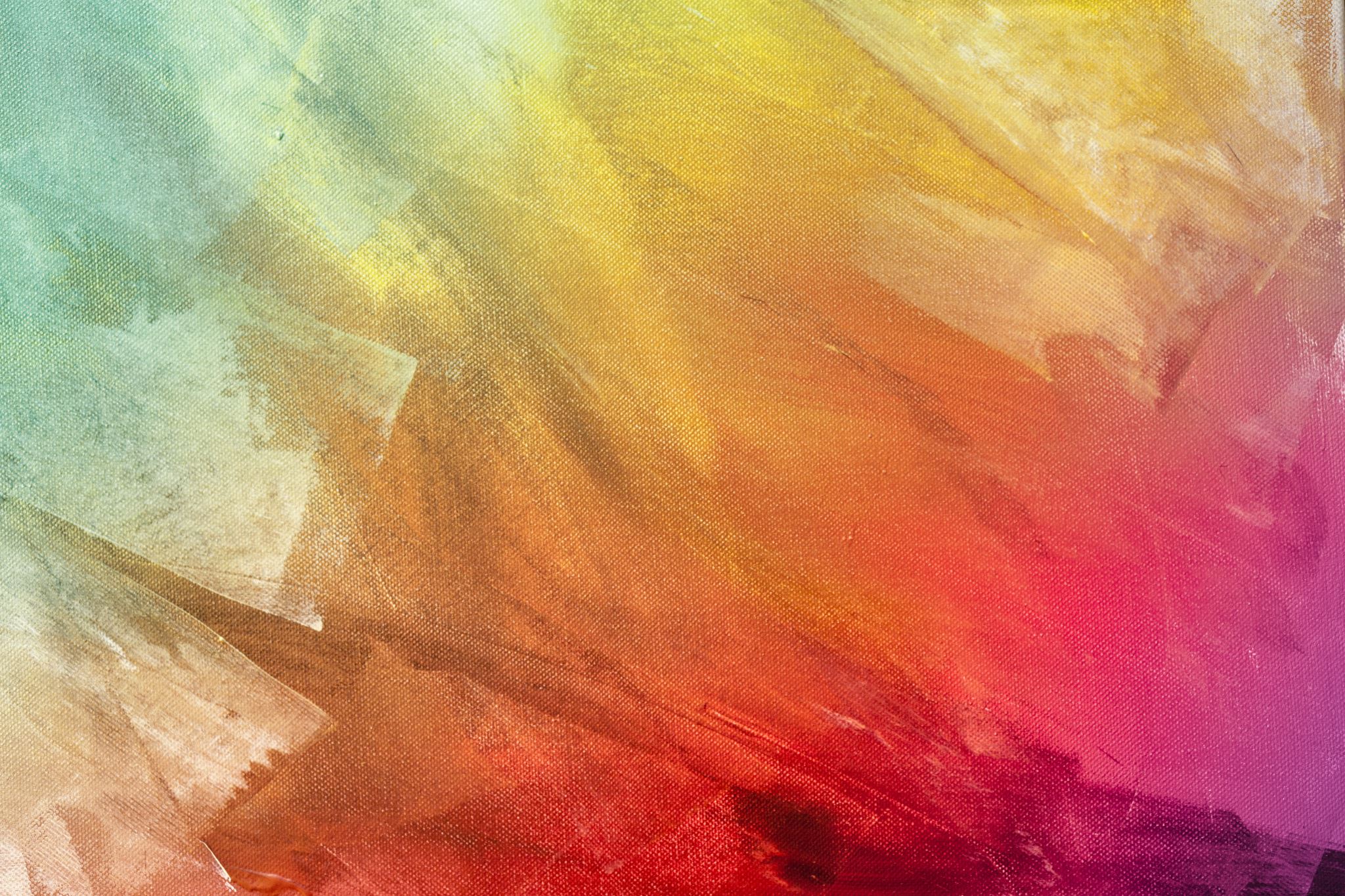 “Cause me to hear Your lovingkindness in the morning, For in You do I trust; Cause me to know the way in which I should walk, For I lift up my soul to You” (Ps. 143:8)
“New Every Morning”